Biological Elements and Transformations
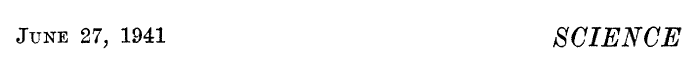 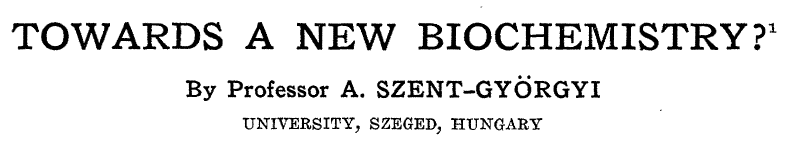 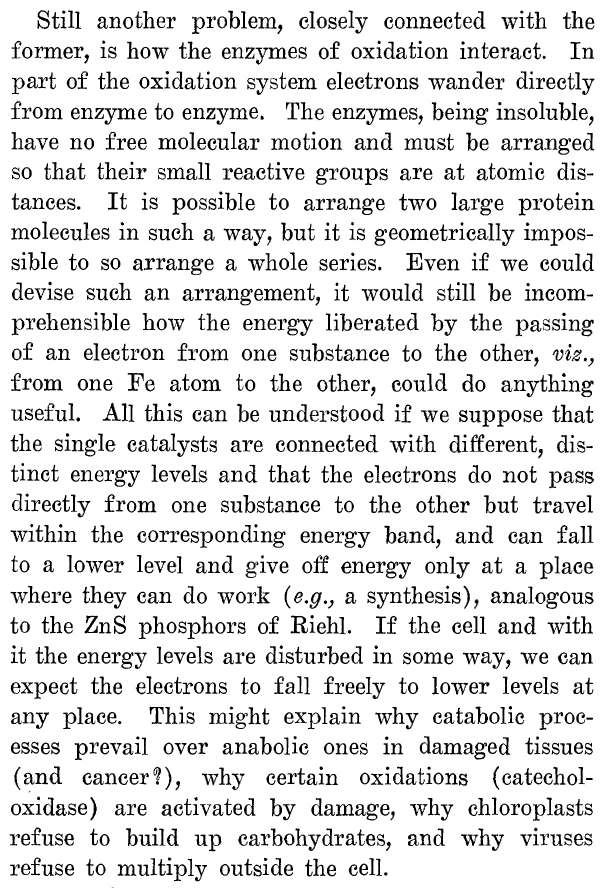 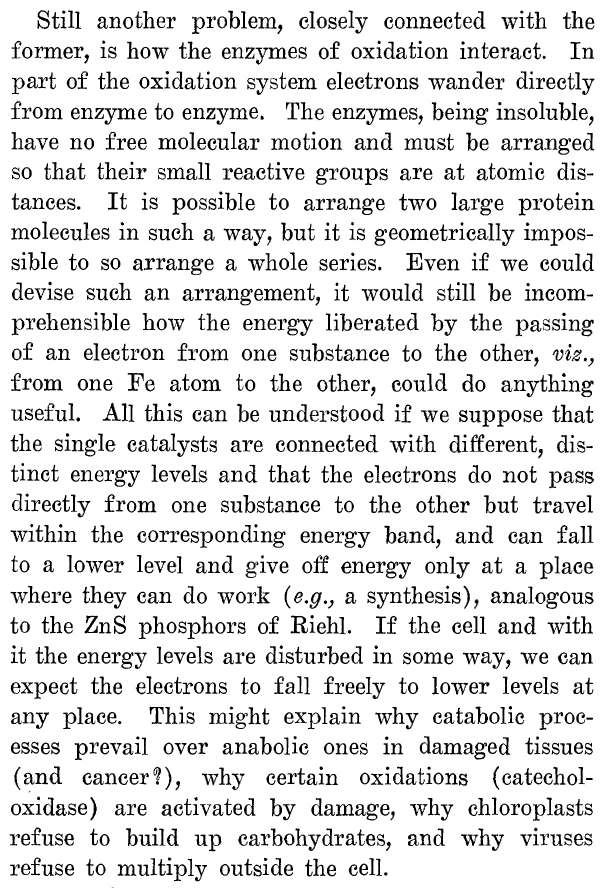